Khởi động
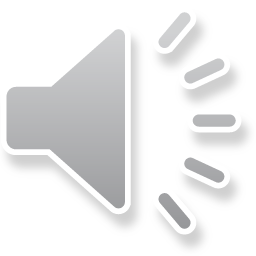 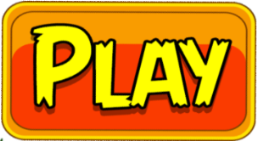 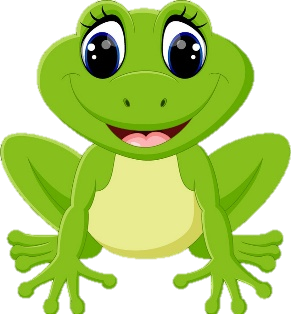 BÀI MỚI
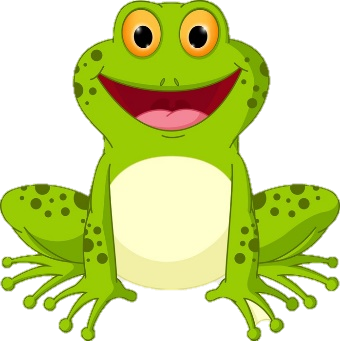 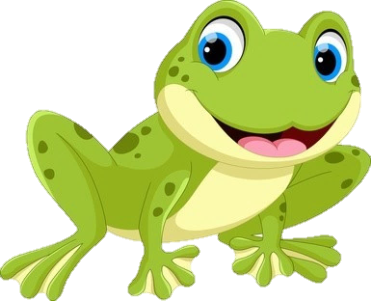 8
4
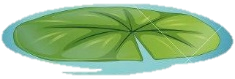 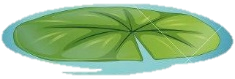 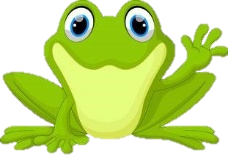 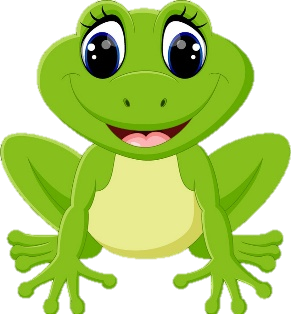 1
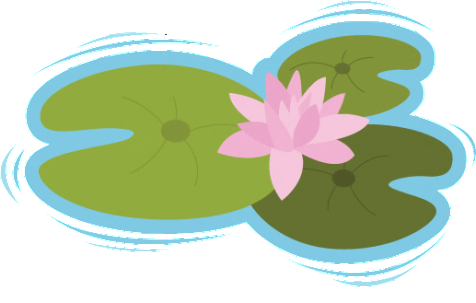 5
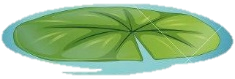 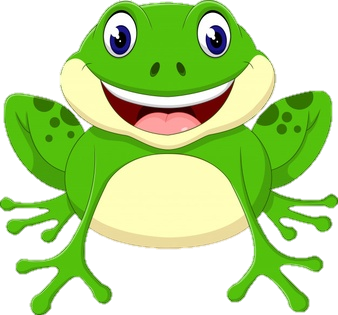 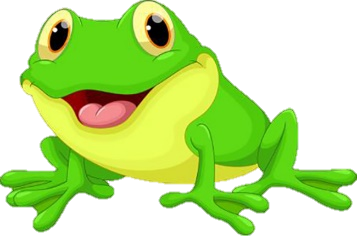 3
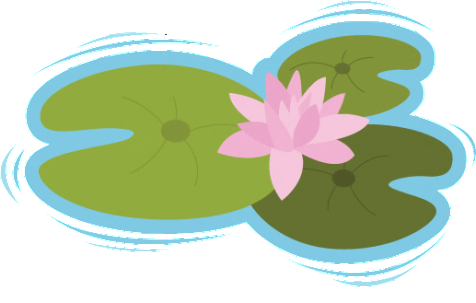 7
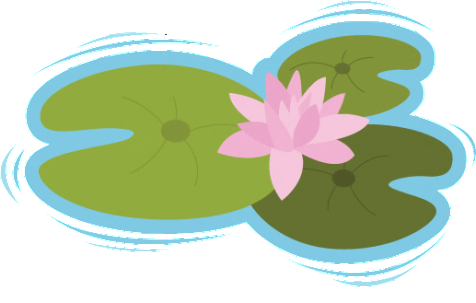 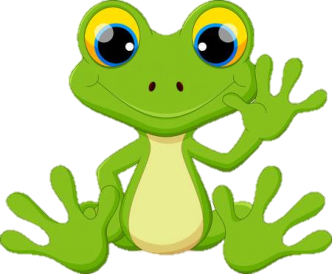 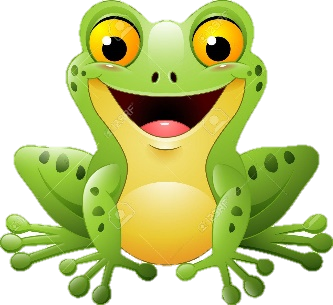 2
6
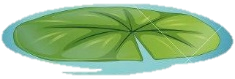 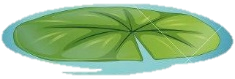 Câu 1: Mạch điện thắp sáng đơn giản gồm các bộ phận: 
 Nguồn điện, công tắc và dây dẫn.  
 Nguồn điện, bóng đèn, công tắc và dây dẫn.
C. Nguồn điện, công tắc và dây dẫn.   
D. Công tắc và dây dẫn.
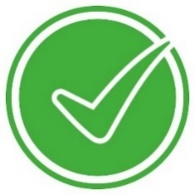 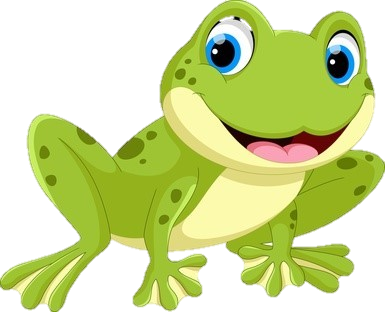 Câu 2: Bộ phận nào là nguồn điện?
A. Dây dẫn         
B. Bóng đèn           
C. Công tắc          
D. Pin
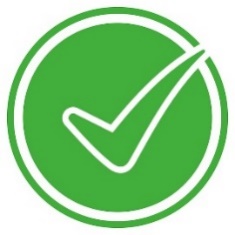 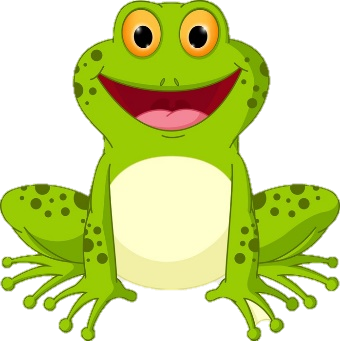 Câu 3: Đây là bộ phận nào của mạch điện thắp sáng?
Bóng đèn    
Khóa K    
Nguồn điện      
 Dây dẫn
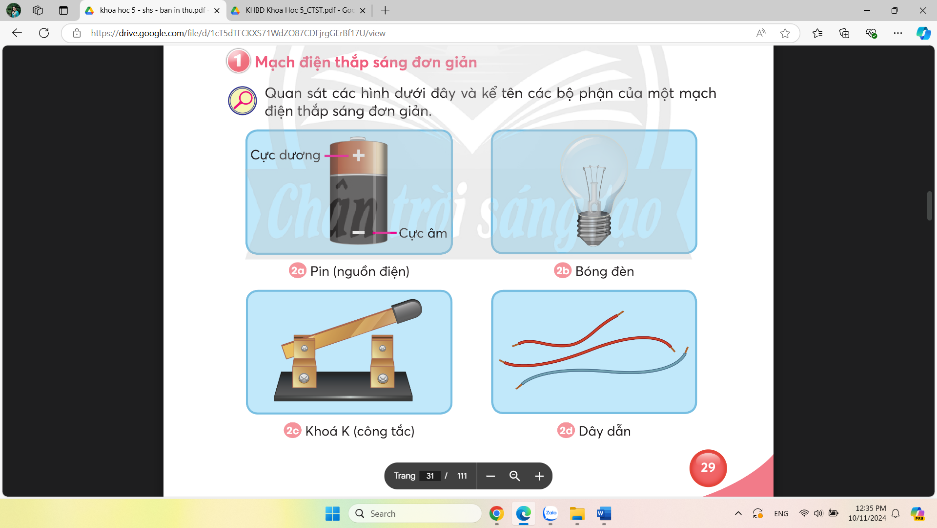 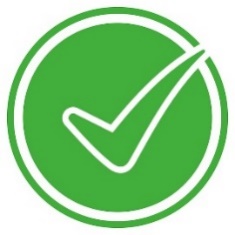 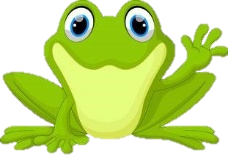 Câu 4: Đây là bộ phận nào của mạch điện thắp sáng?
Bóng đèn    
Khóa K   
Nguồn điện     
Dây dẫn
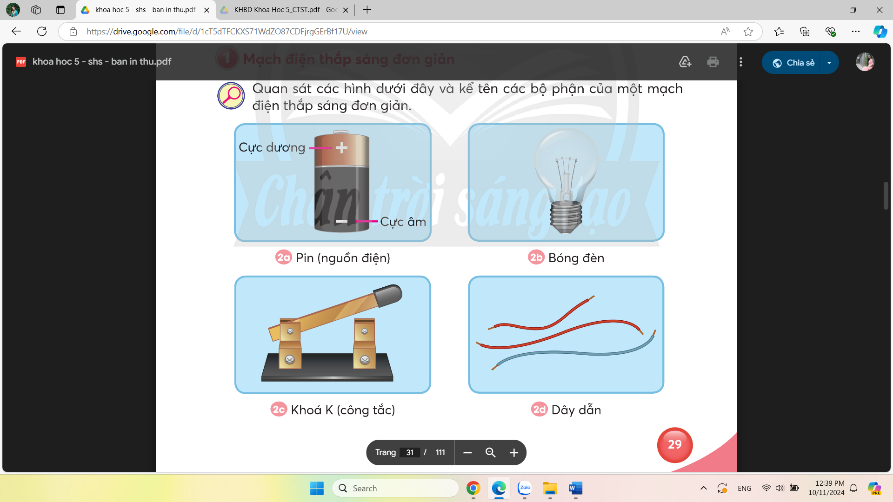 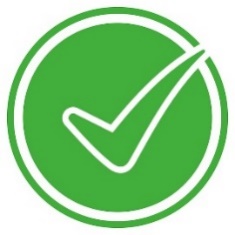 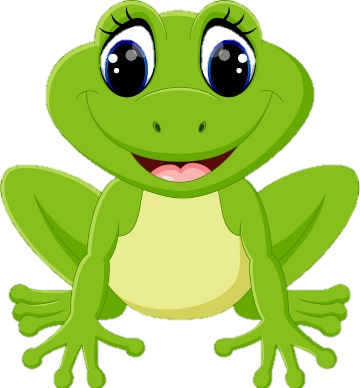 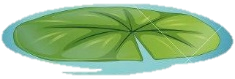 Câu 5:  Mạch điện nào hở?
    A. Mạch điện 1            B. Mạch điện 2       
   C. Cả hai đều hở           D. Cả hai đều kín
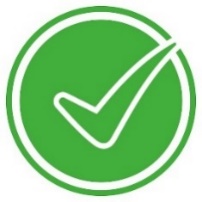 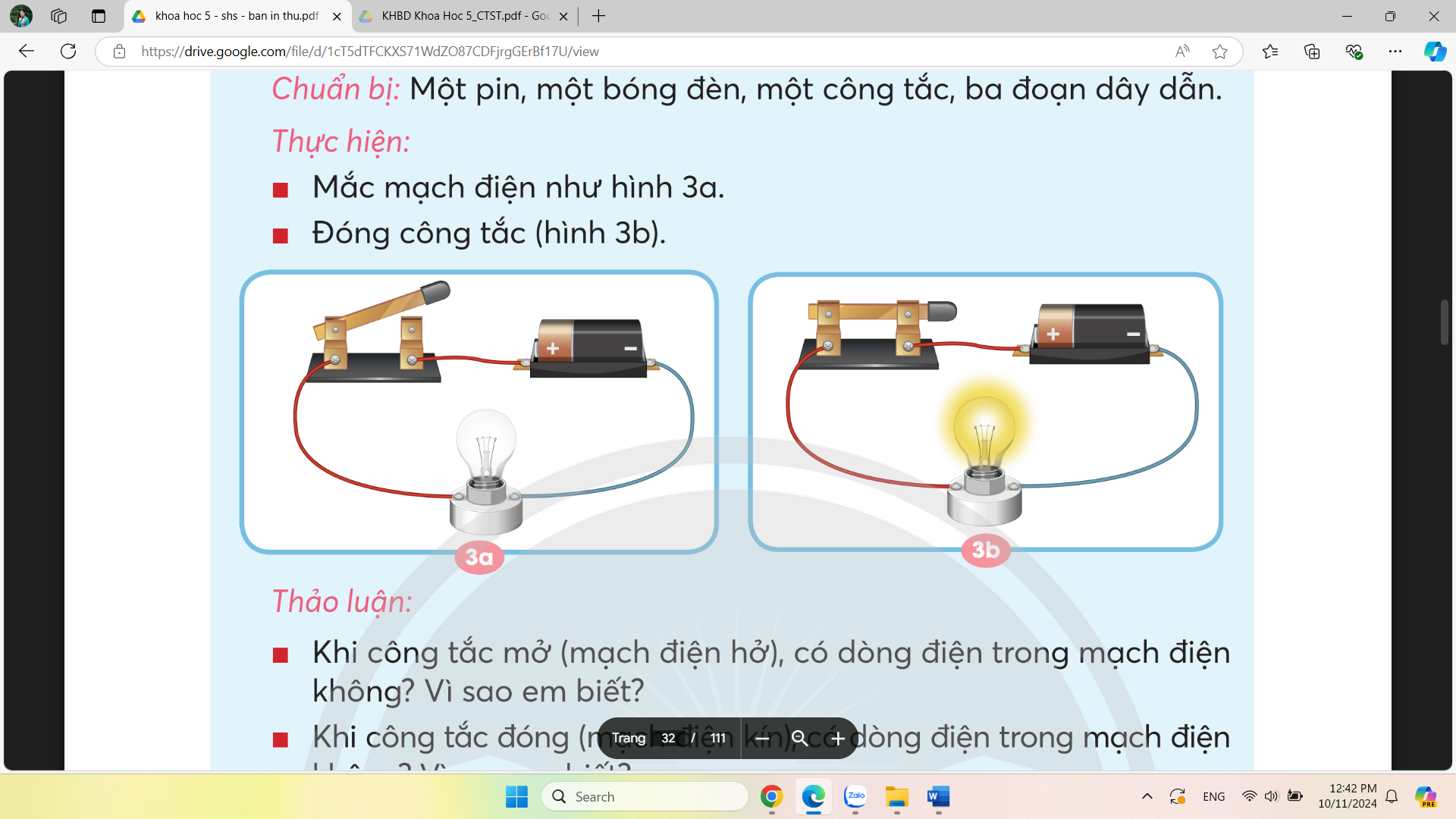 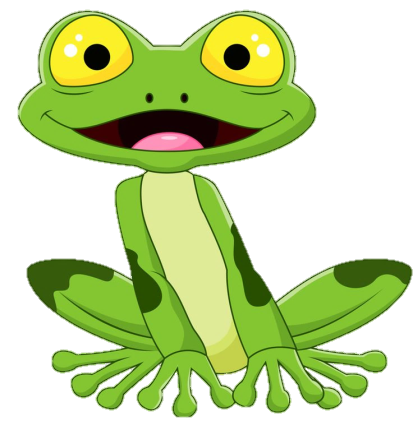 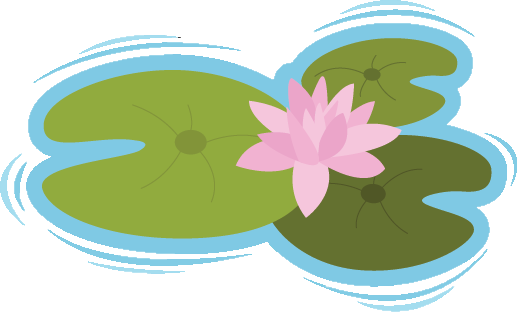 Câu 6:Trong mạch điện lắp đúng, nếu công tắc mở (mạch điện hở) thì:….
A. Có dòng điện trong mạch điện, bóng đèn phát sáng.     
B. Không có dòng điện trong mạch điện, bóng đèn không phát sáng.
C. Có dòng điện trong mạch điện, nhưng bóng đèn không sáng.             
D. Không có dòng điện trong mạch điện, nhưng bóng đèn vẫn sáng.
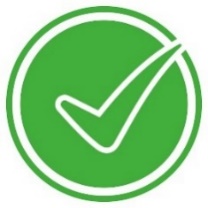 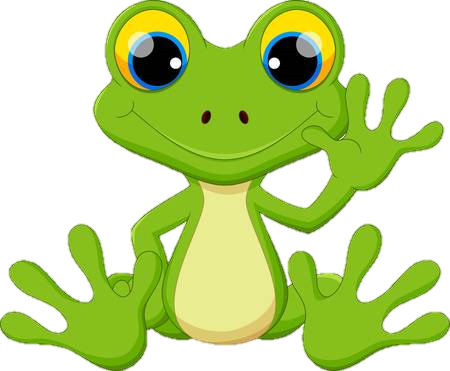 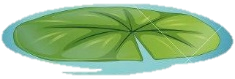 Câu 7: Khi đóng khóa K, bóng đèn có sáng           không? Vì sao?
Bóng đèn sẽ sáng 
vì lắp dây điện vào hai đầu pin.
B. Bóng đèn sẽ không sáng 
vì lắp hai dây điện vào cực dương.
C. Bóng đèn sẽ không sáng 
vì lắp hai dây điện vào cực âm. 
D. Bóng đèn sẽ sáng vì lắp hai dây điện vào cực âm.
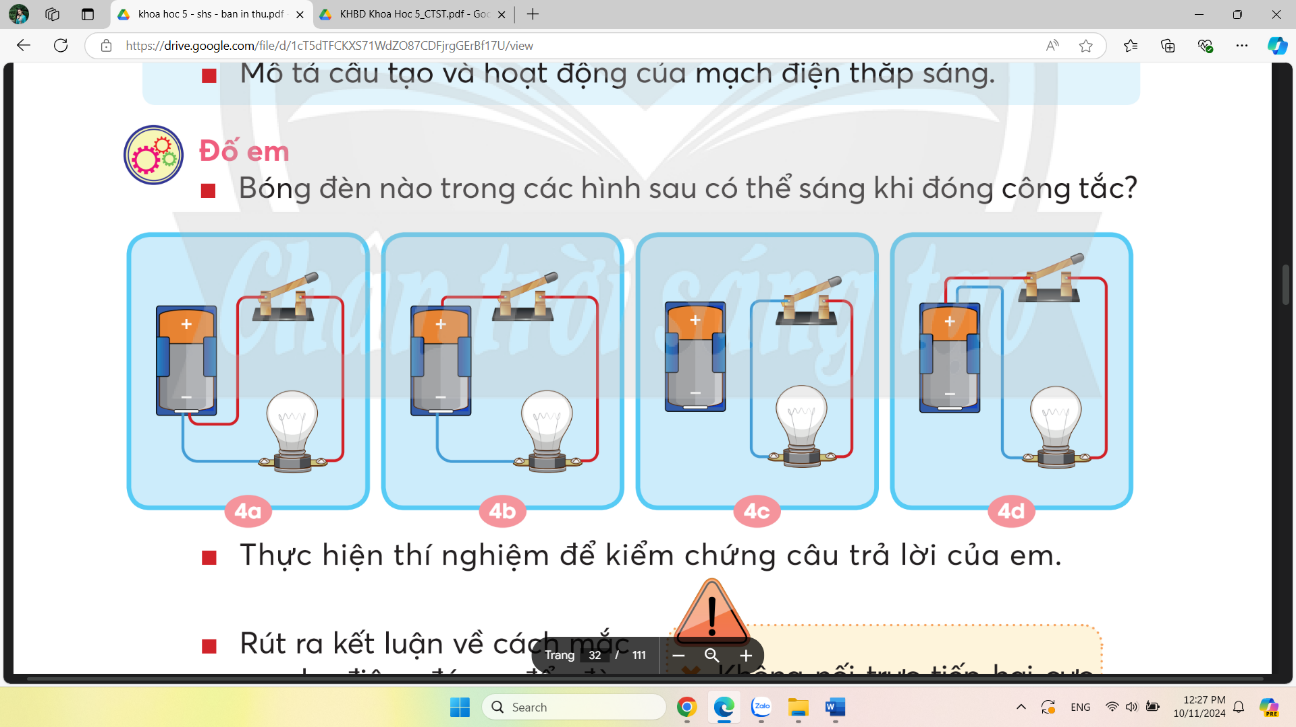 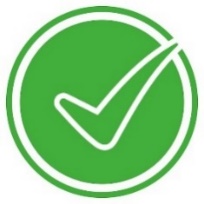 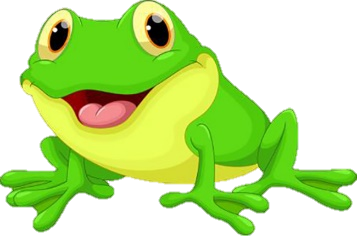 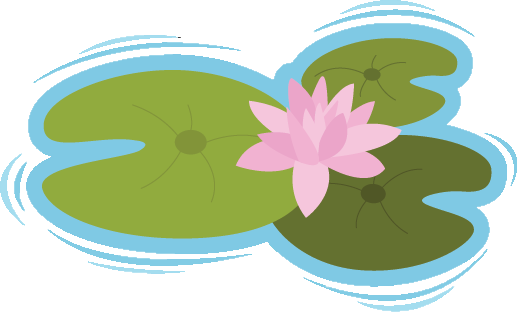 Câu 8: Bóng đèn nào sẽ phát sáng?
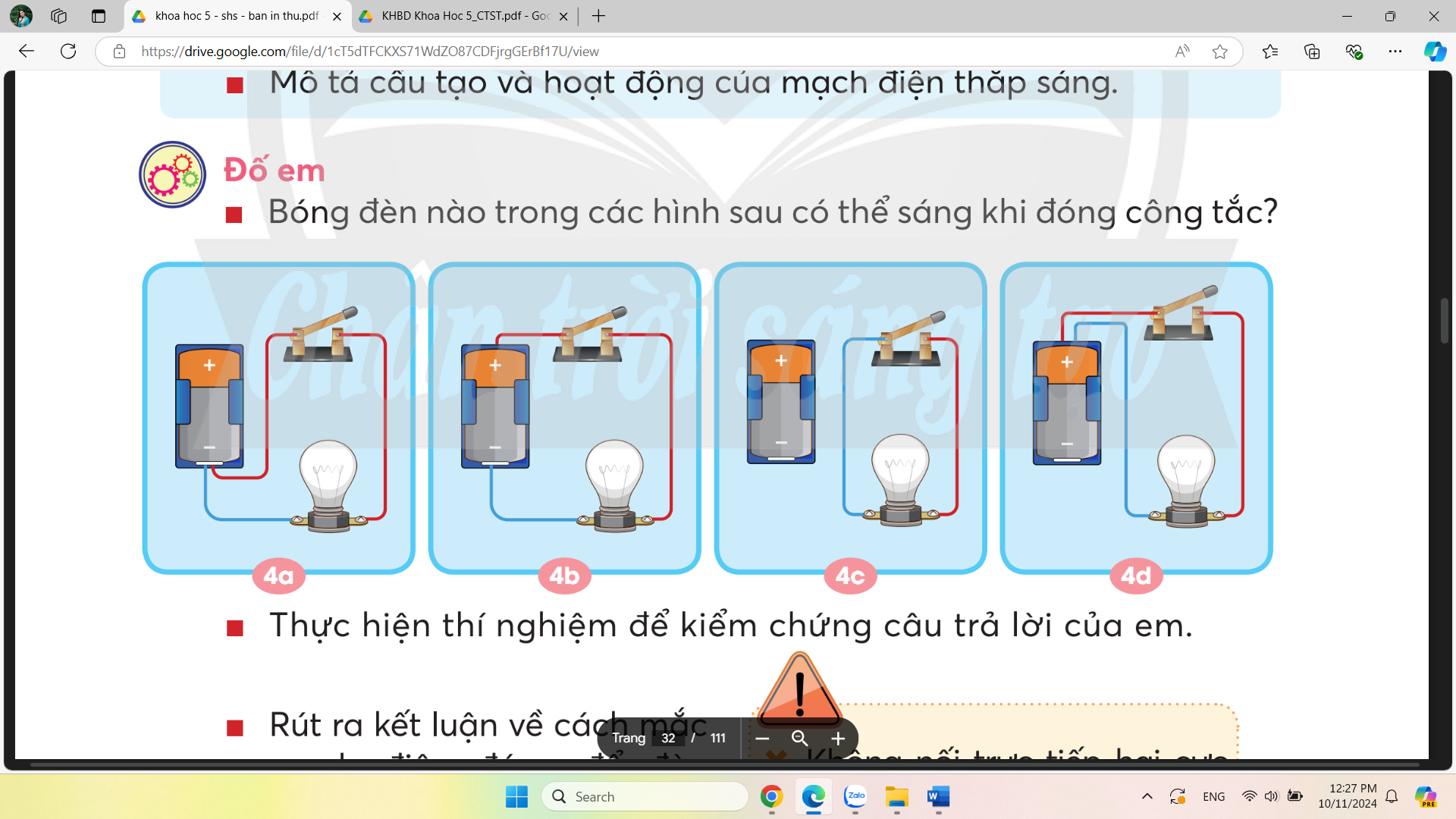 2
4
3
1
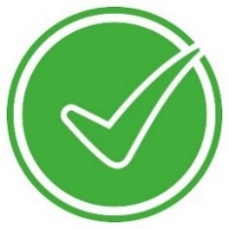 A. Mạch điện 1           B. Mạch điện 2       
C. Mạch điện 3           D. Mạch điện 4
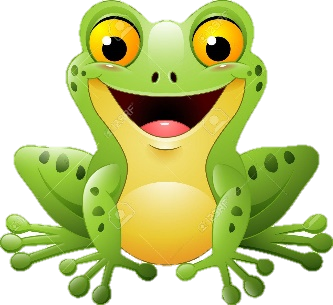 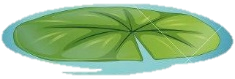 BÀI MỚI
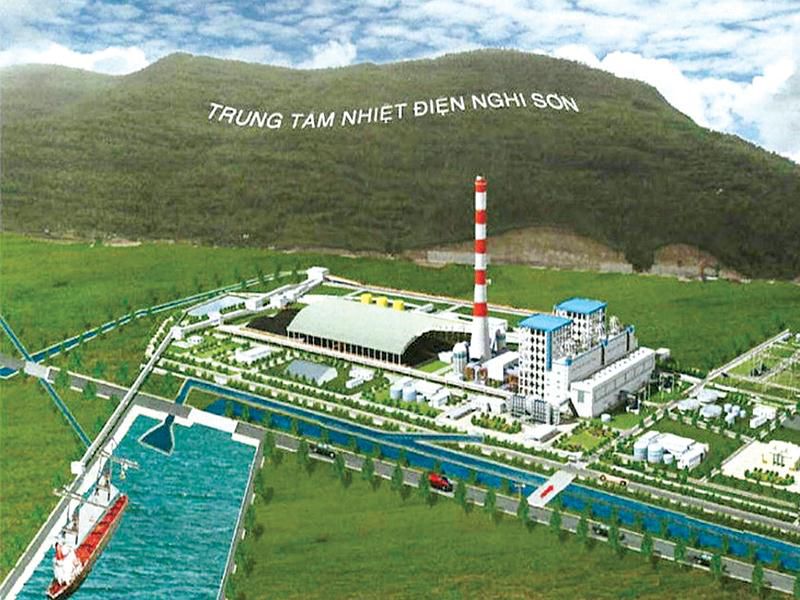 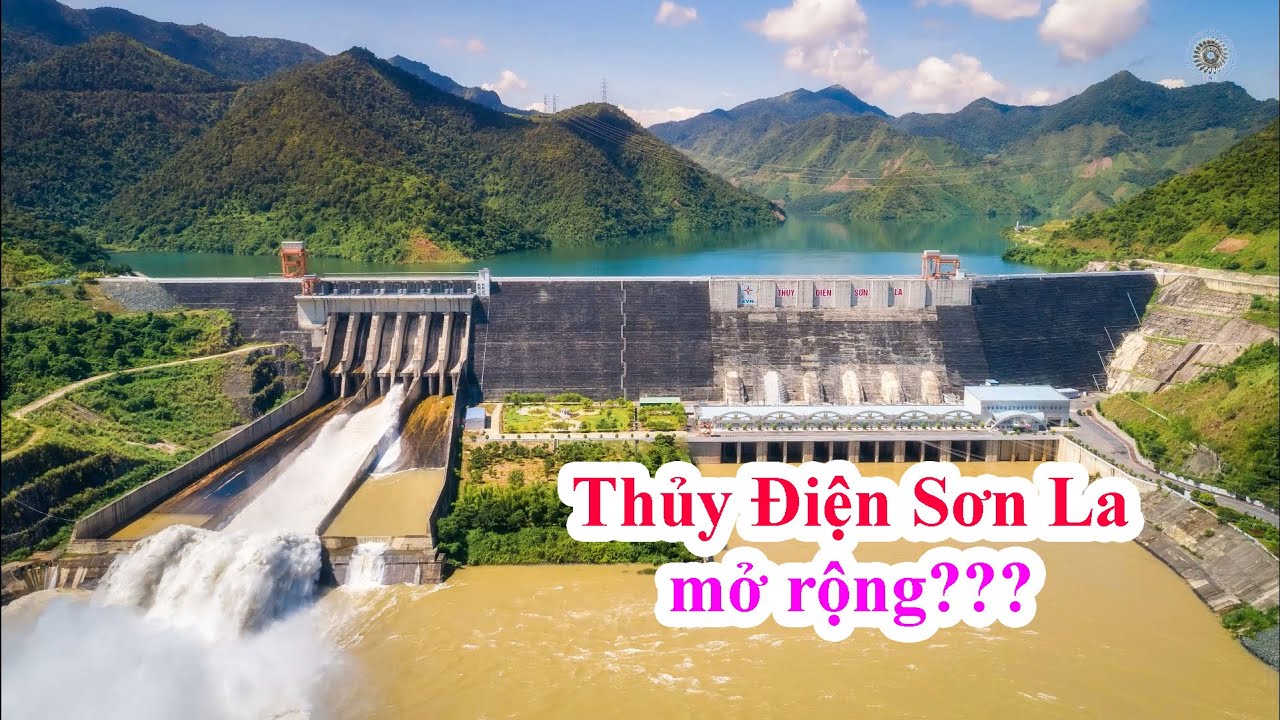 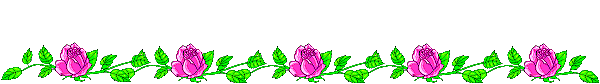 Khoa học
Bài 7: Mạch điện đơn giản- Tiết 2
Bài học: Sách trang 31
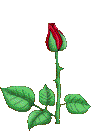 KHÁM PHÁ
Mạch điện thắp sáng trong đời sống 
Trang 31
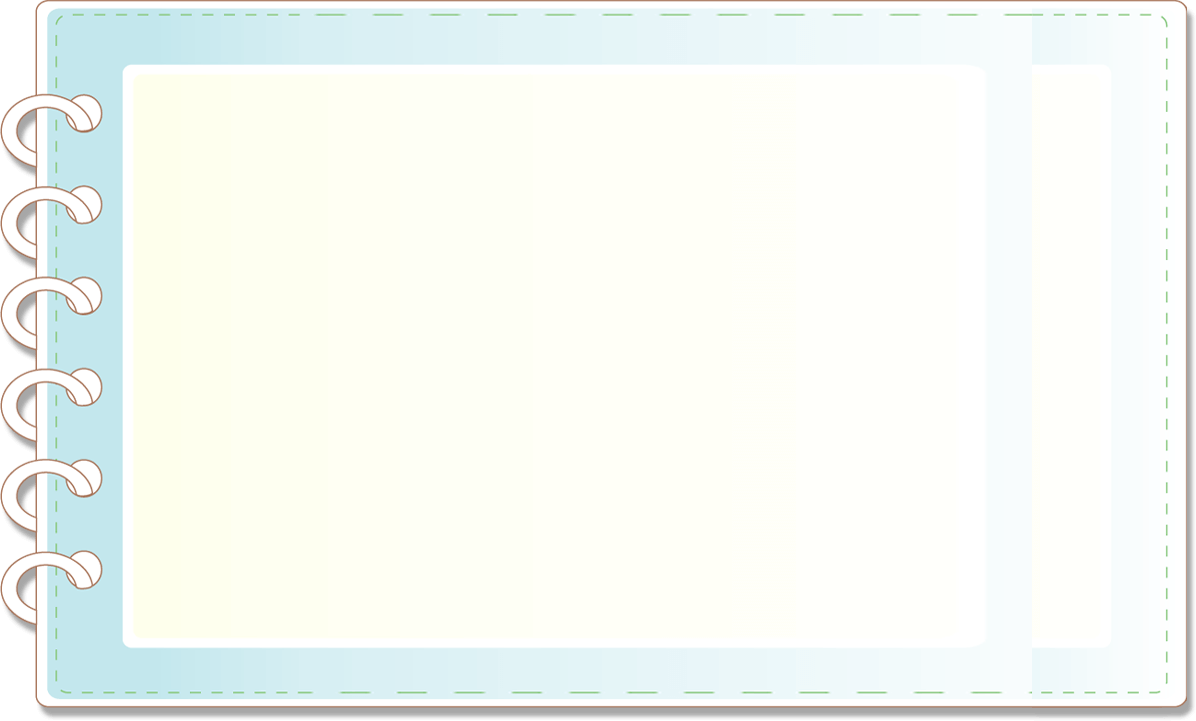 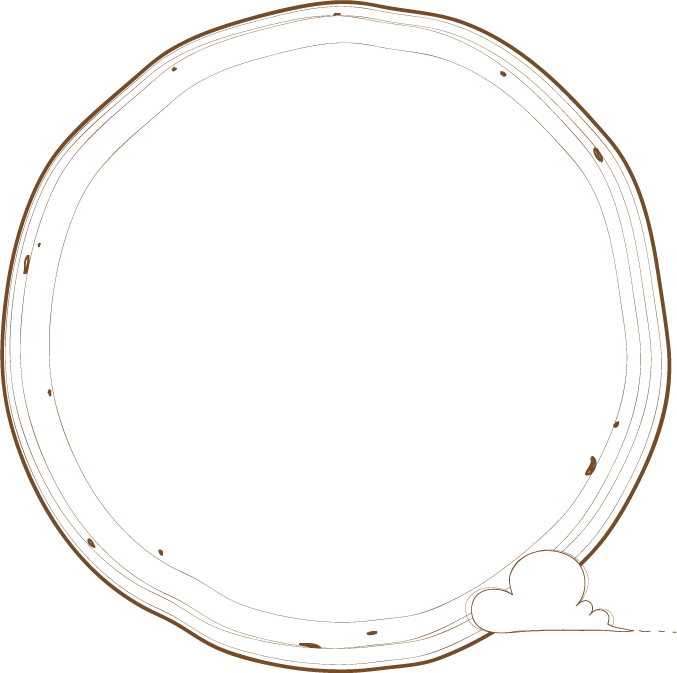 Các bộ phận chính của mạch điện trong đèn pin
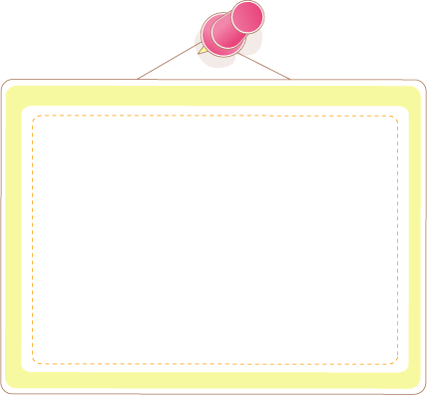 Nhóm đôi
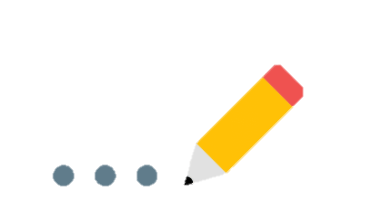 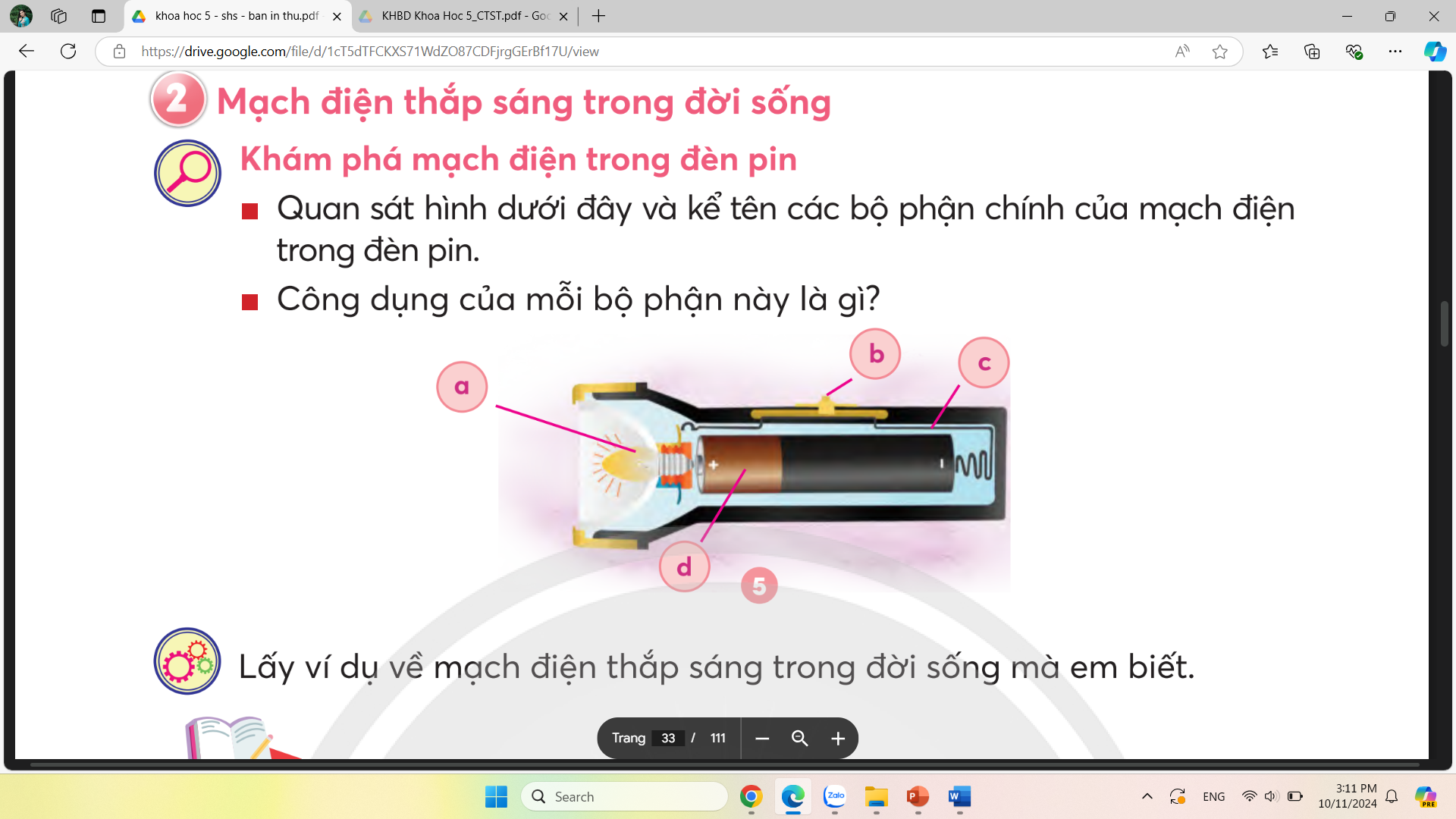 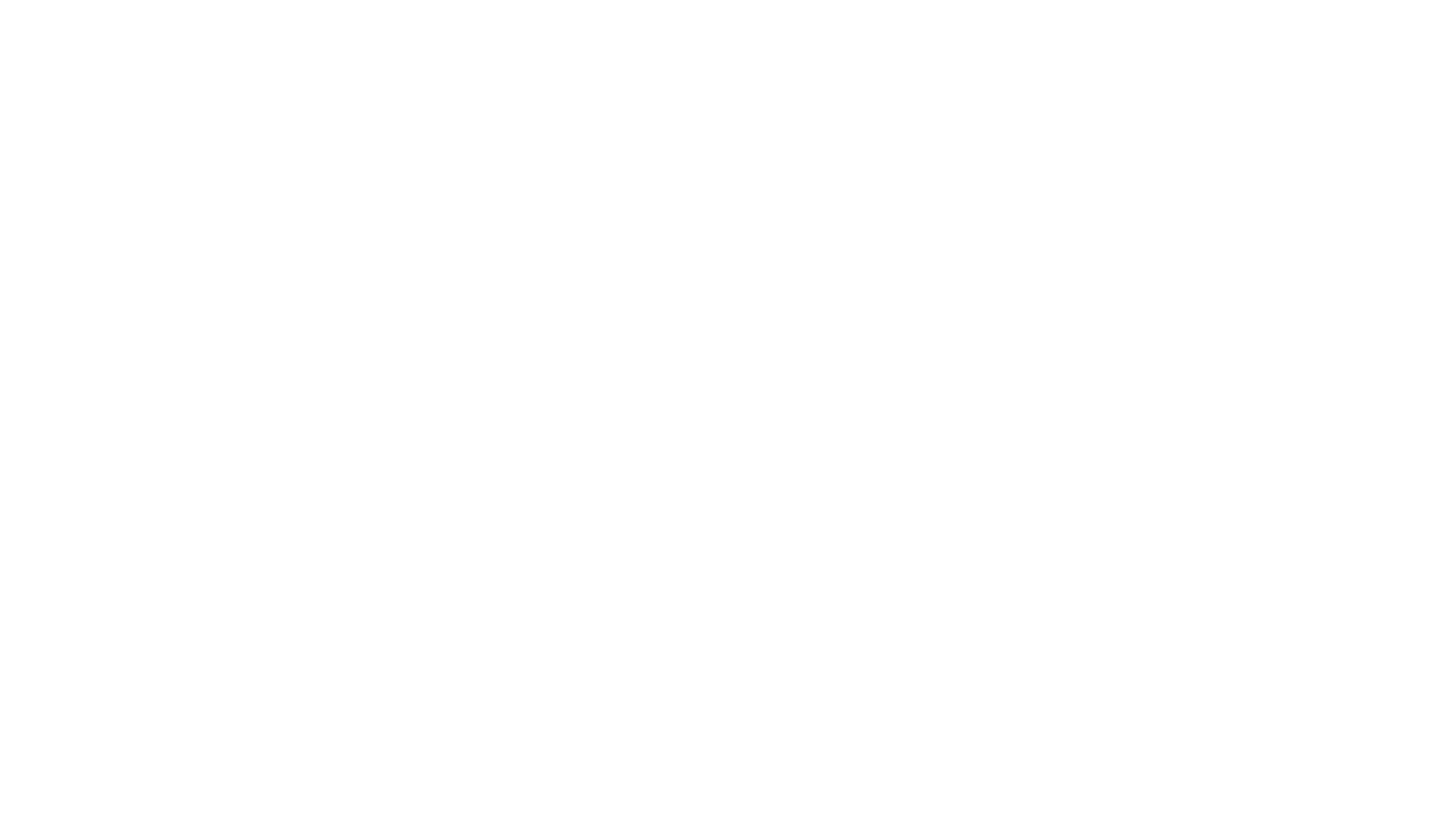 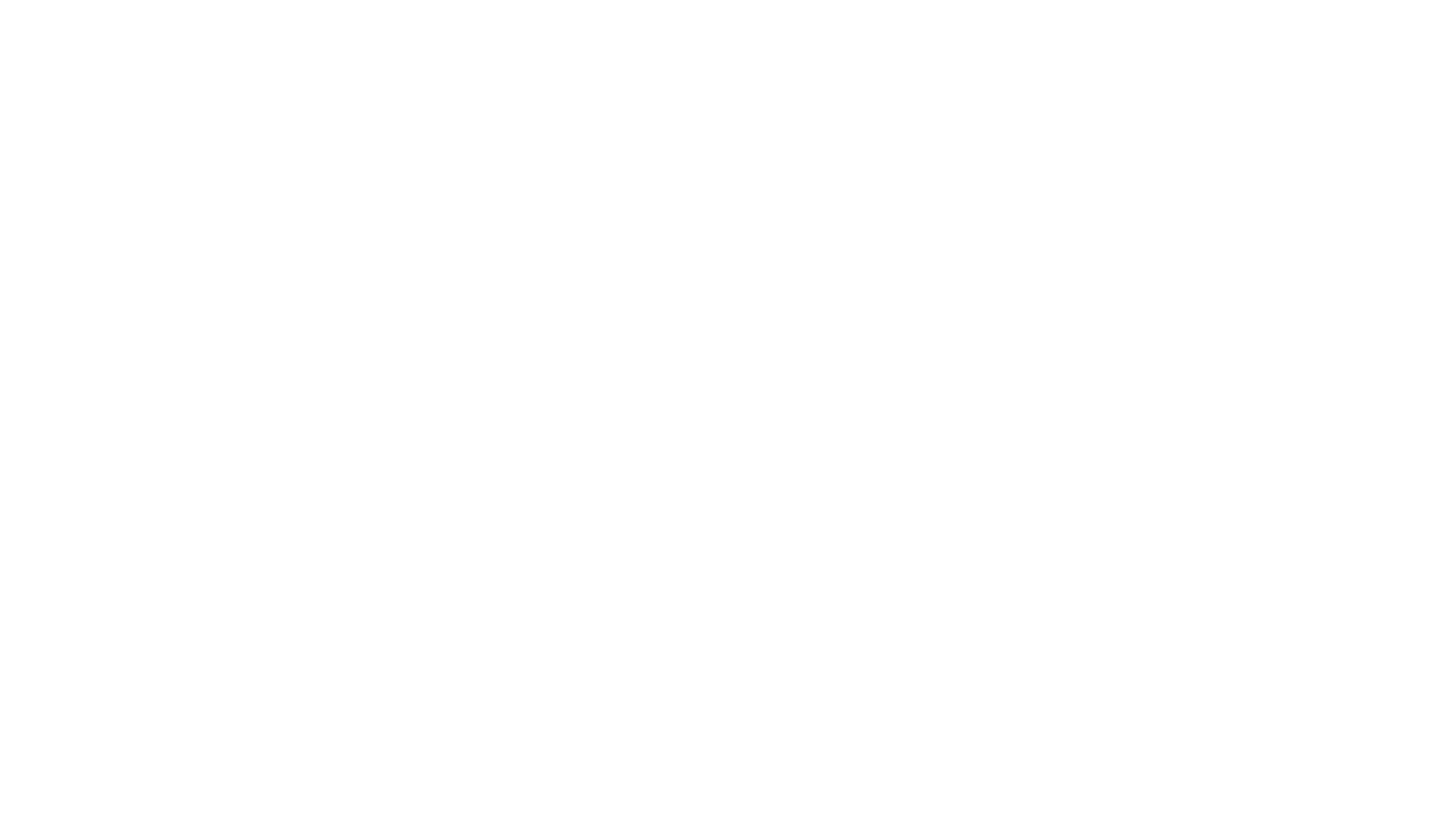 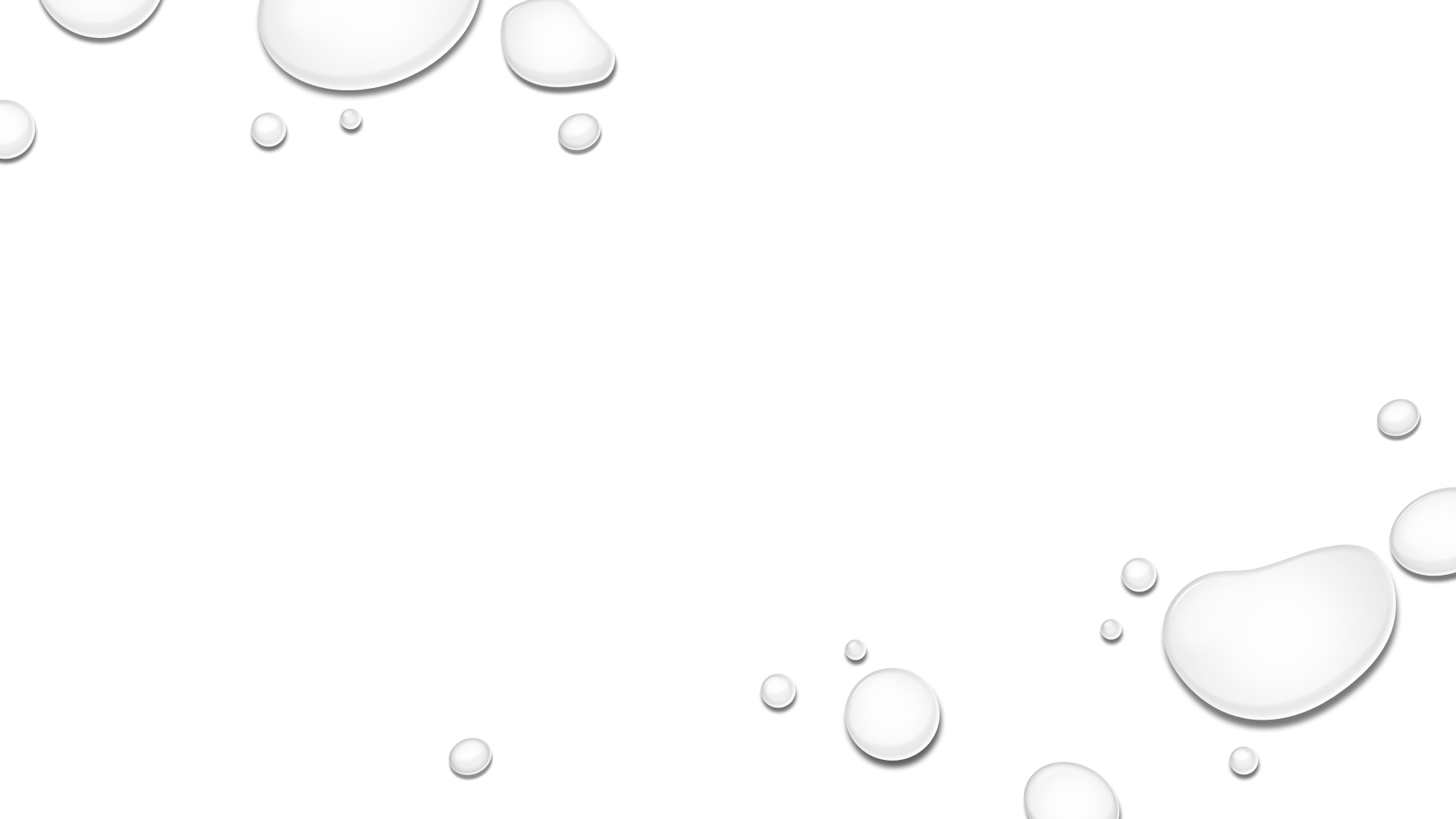 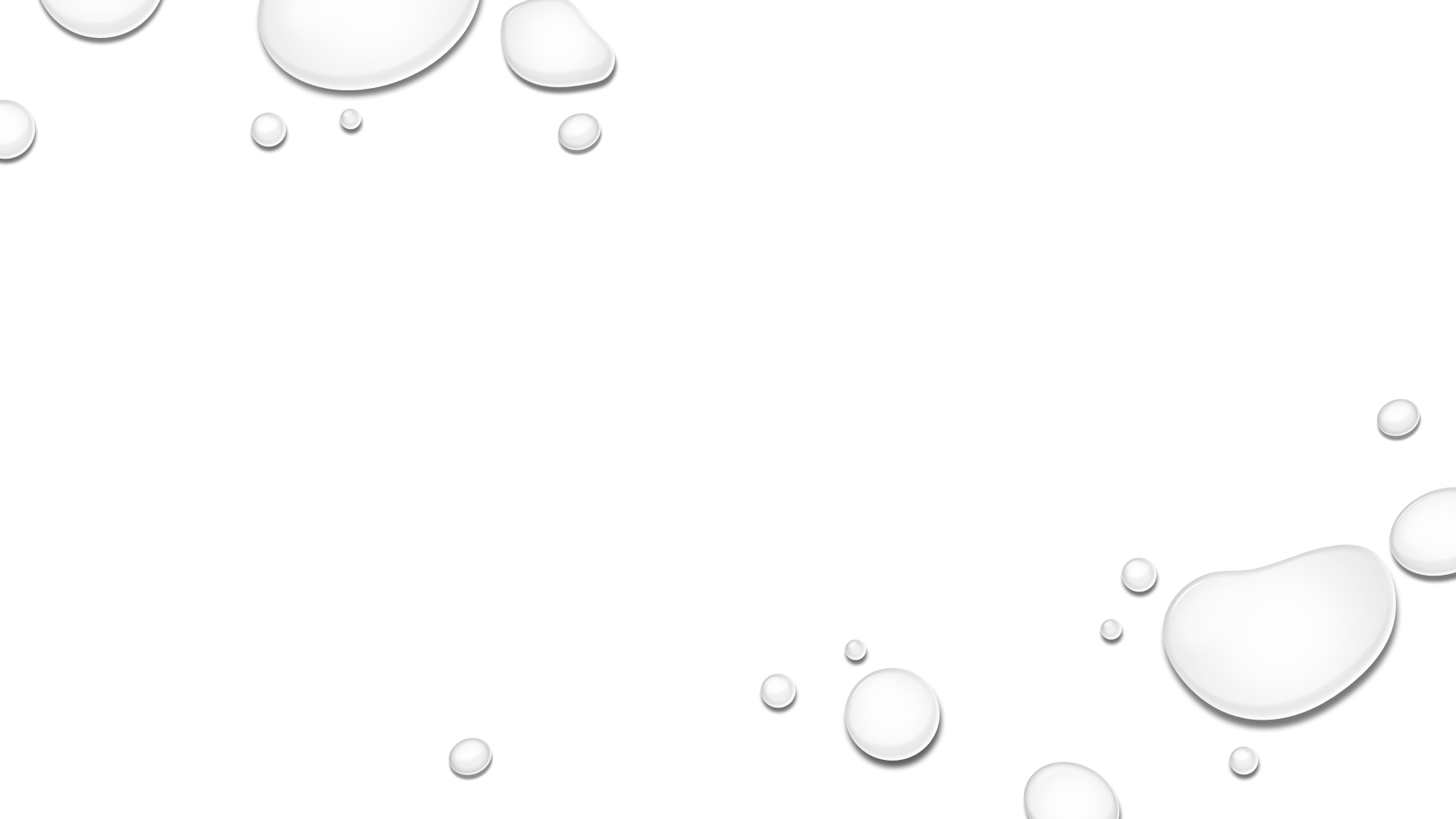 Công tắc

Bóng đèn: phát sáng.
 Khoá K (công tắc): dùng để đóng, ngắt điện; 
 Dây dẫn: nối các bộ phận của mạch điện với nhau và cho dòng điện đi qua.
 Pin (nguồn điện): cung cấp điện.
Bóng đèn

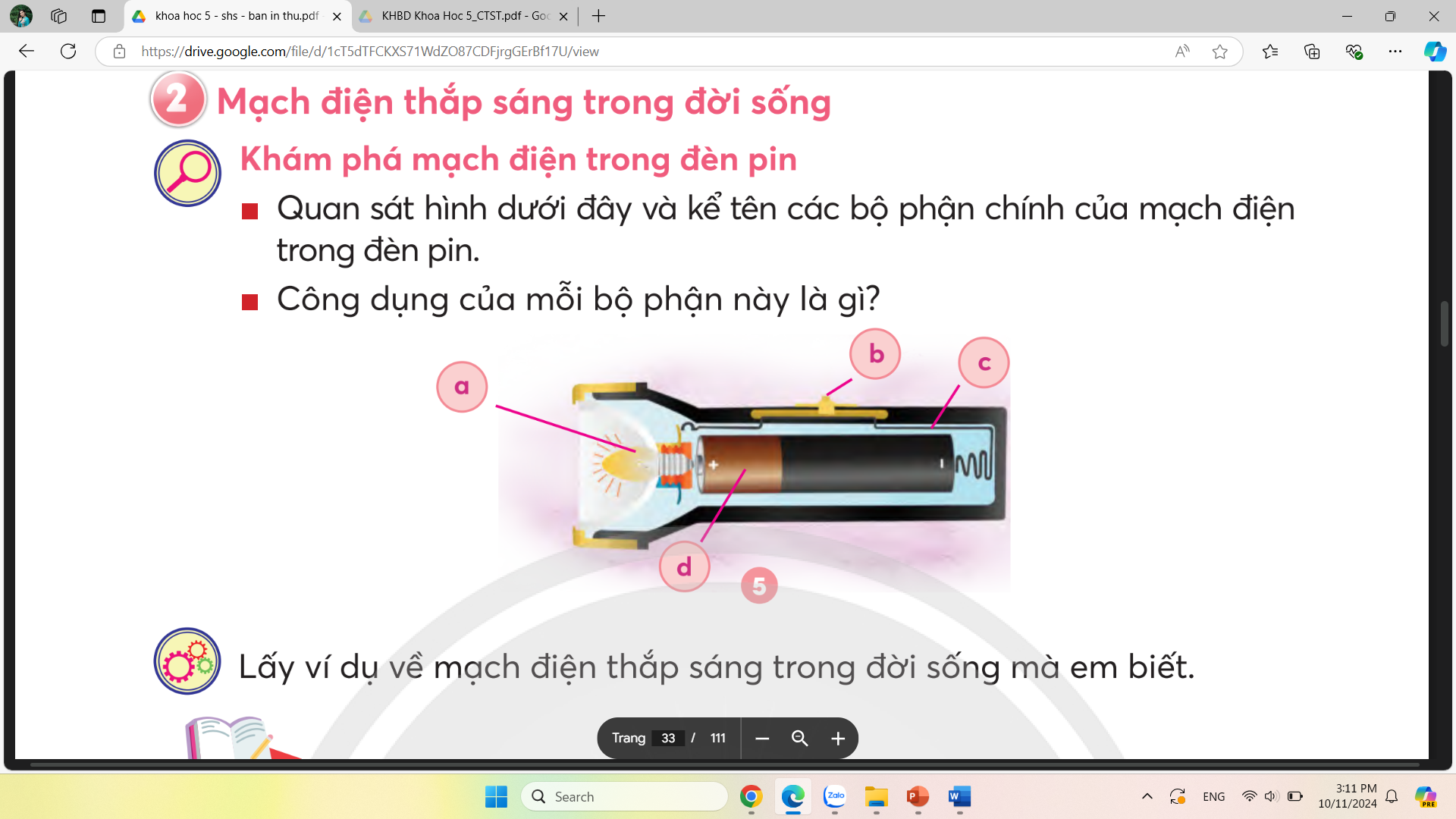  Dây dẫn
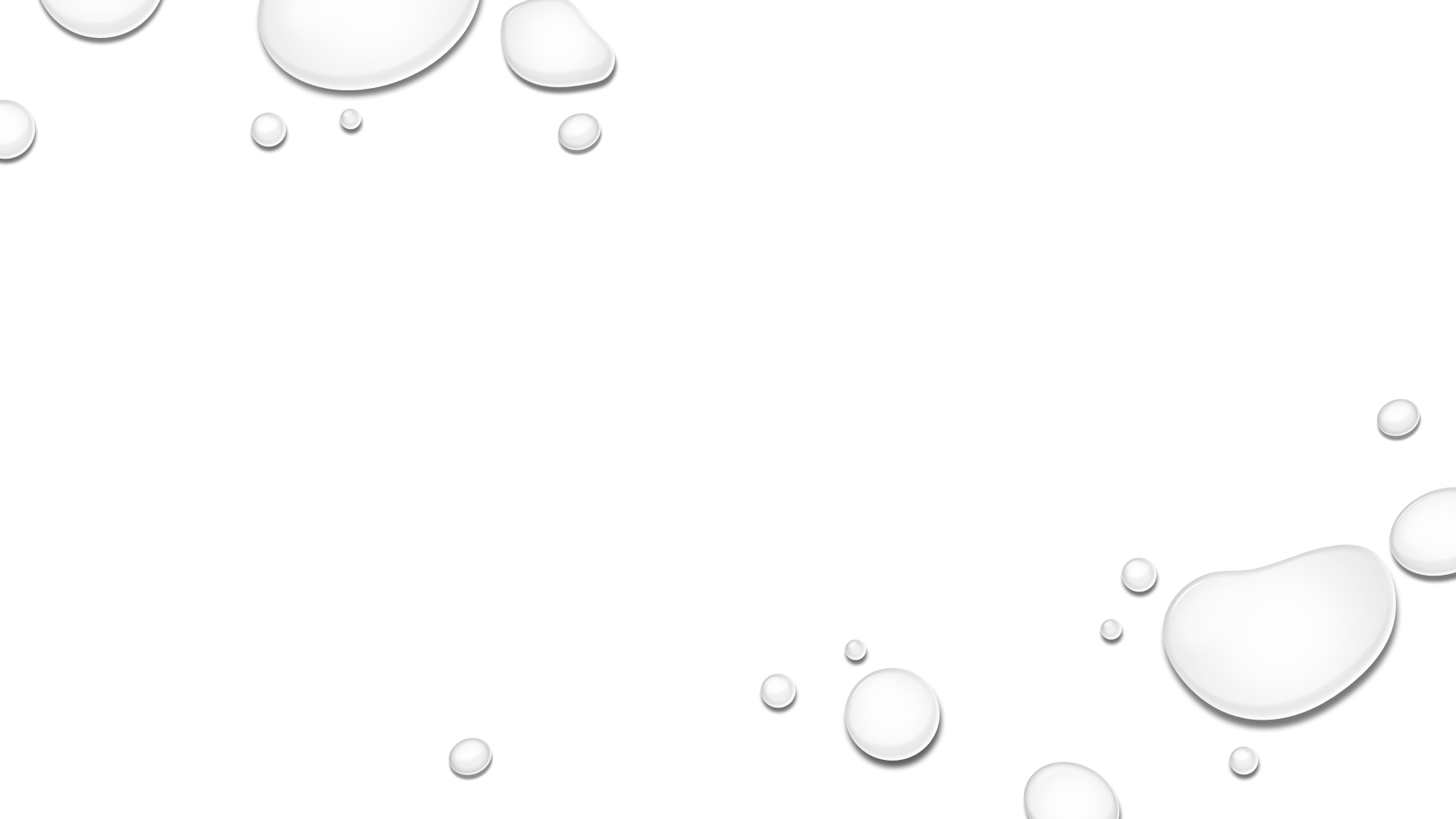 Pin
hoạt động của pin trong đèn pin
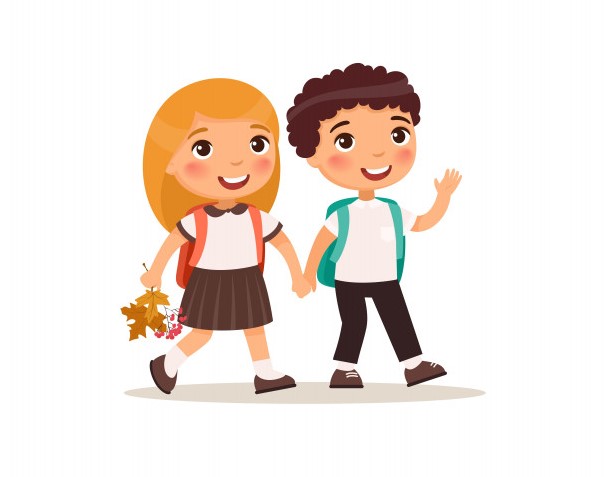 Nhóm đôi
Lấy ví dụ về mạch điện thắp sáng trong đời sống mà em biết.
 Mạch điện trong đèn xe máy, ô tô. Mạch điện chiếu sáng trong đèn xe đạp.
Bài học
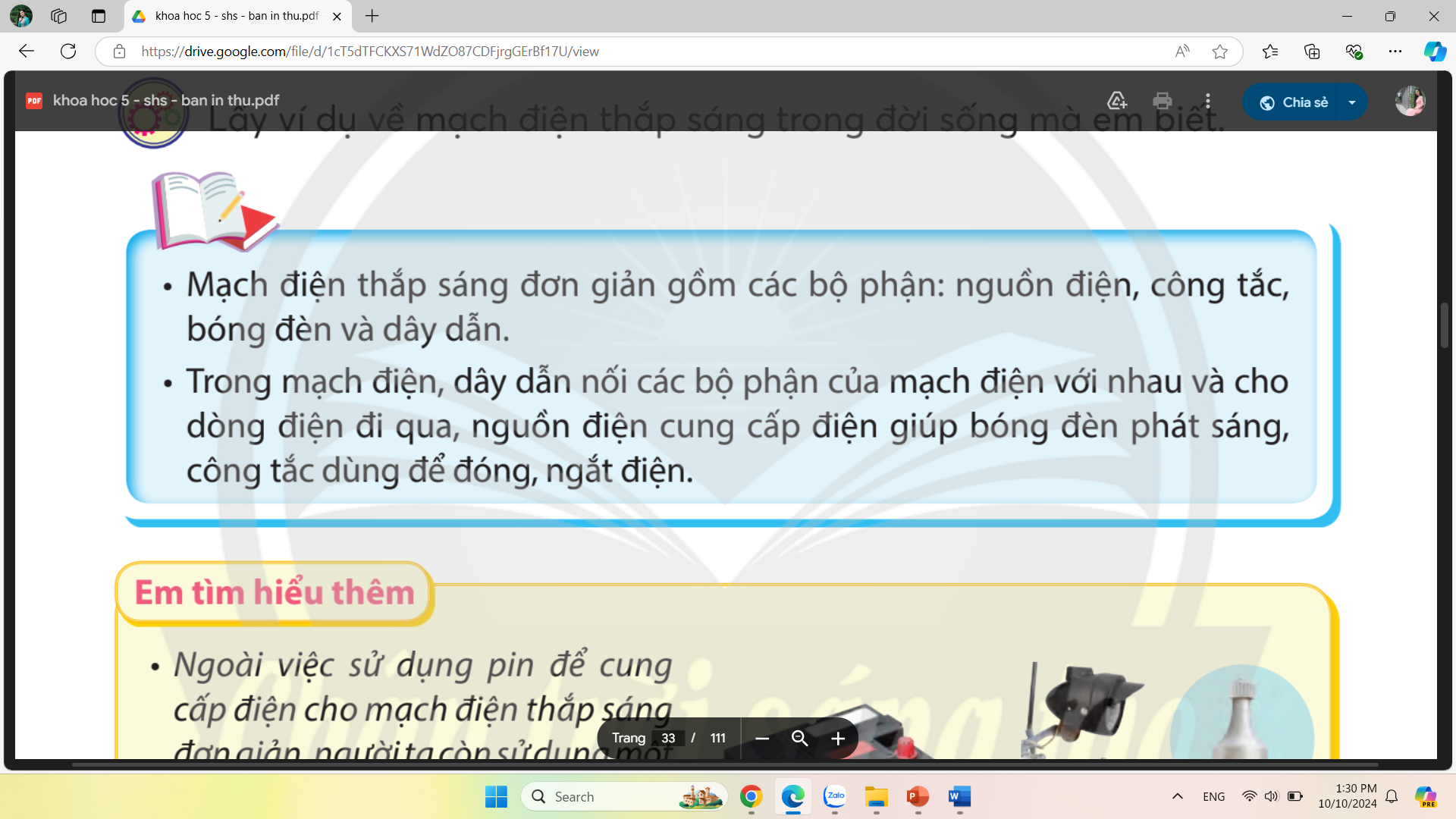 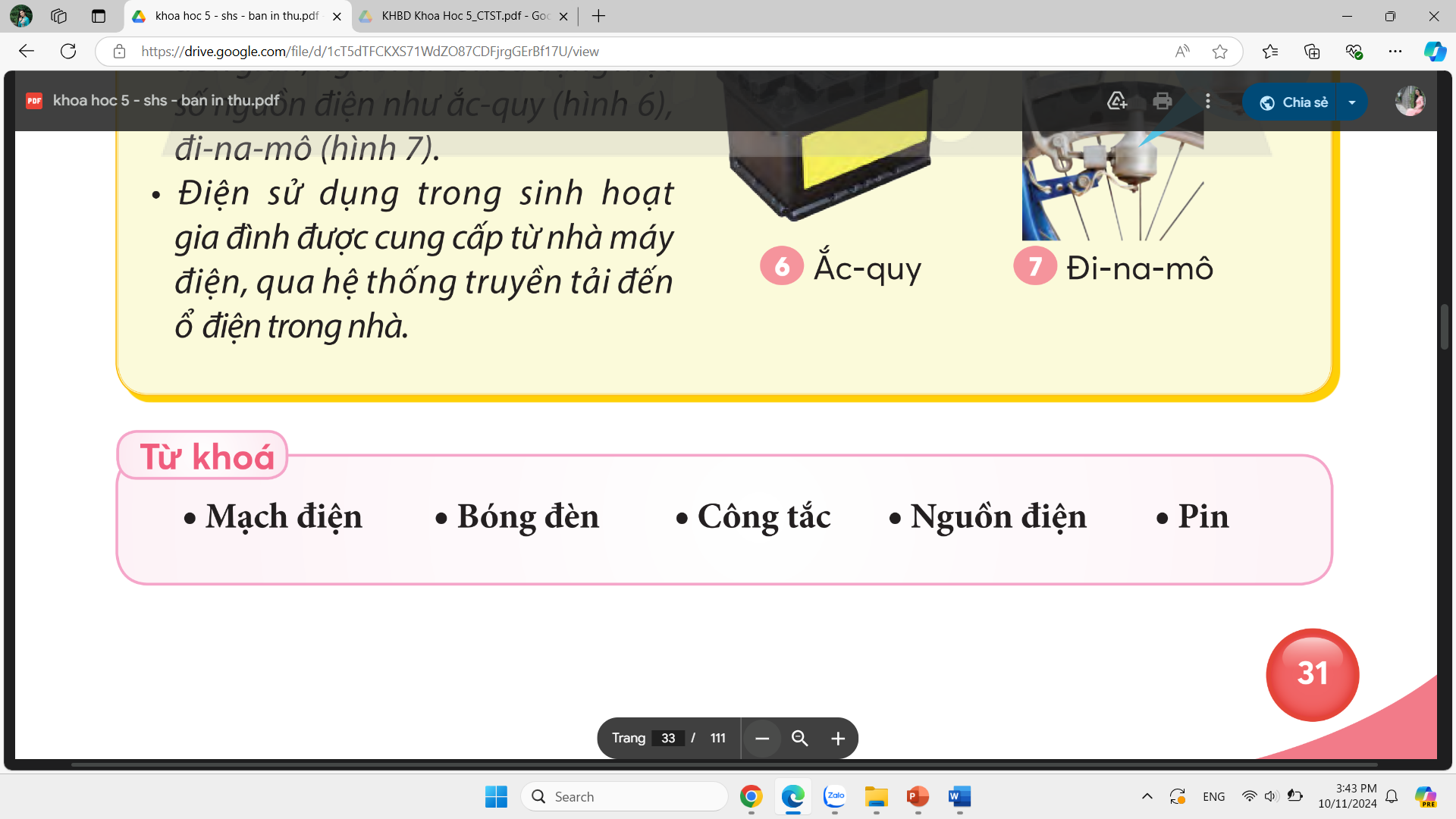 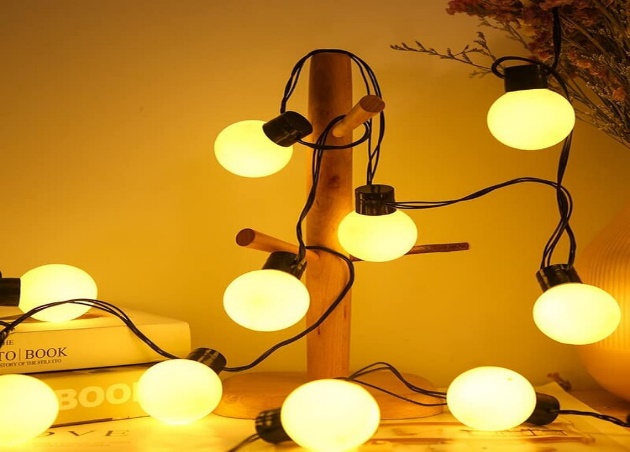 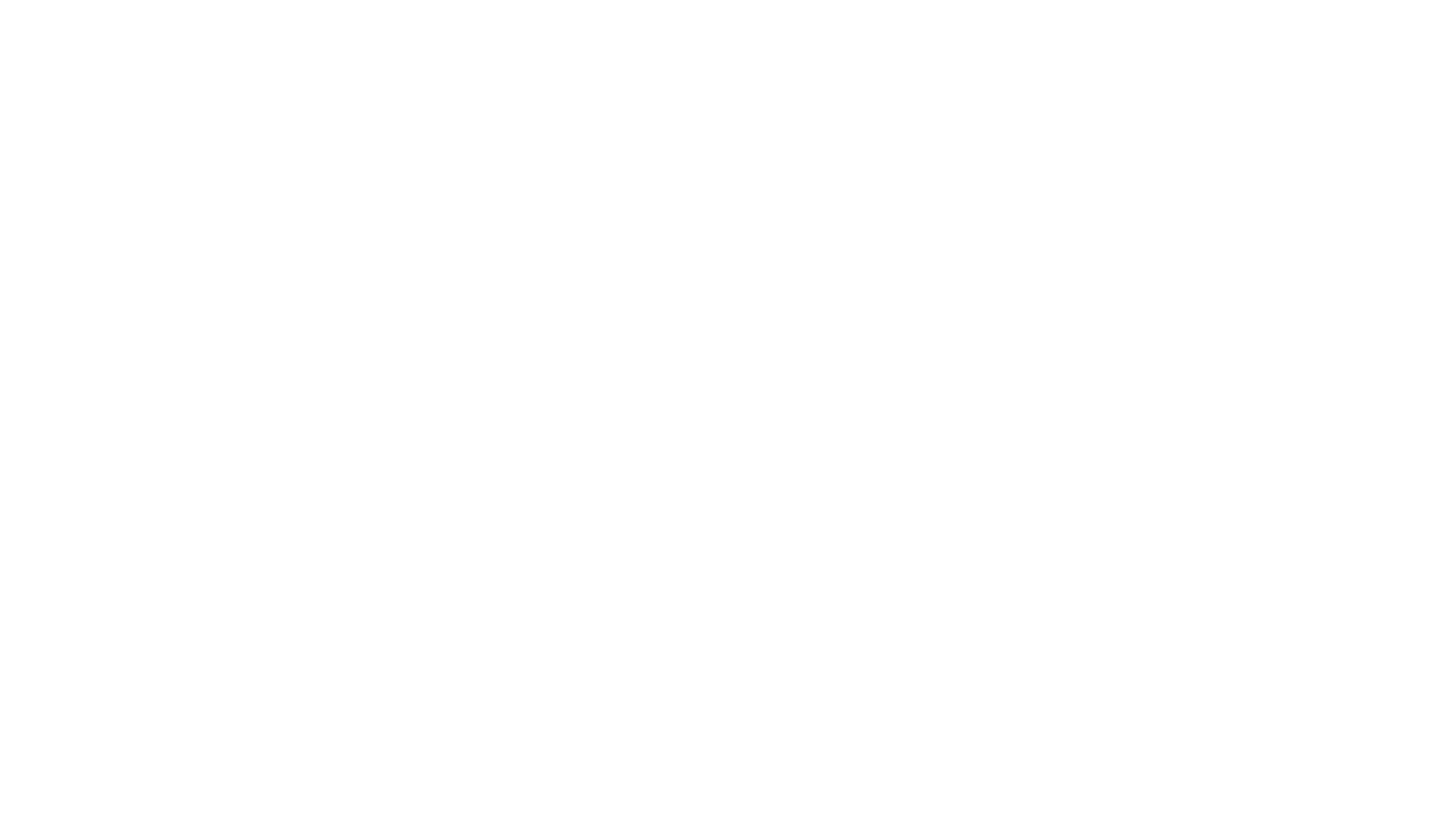 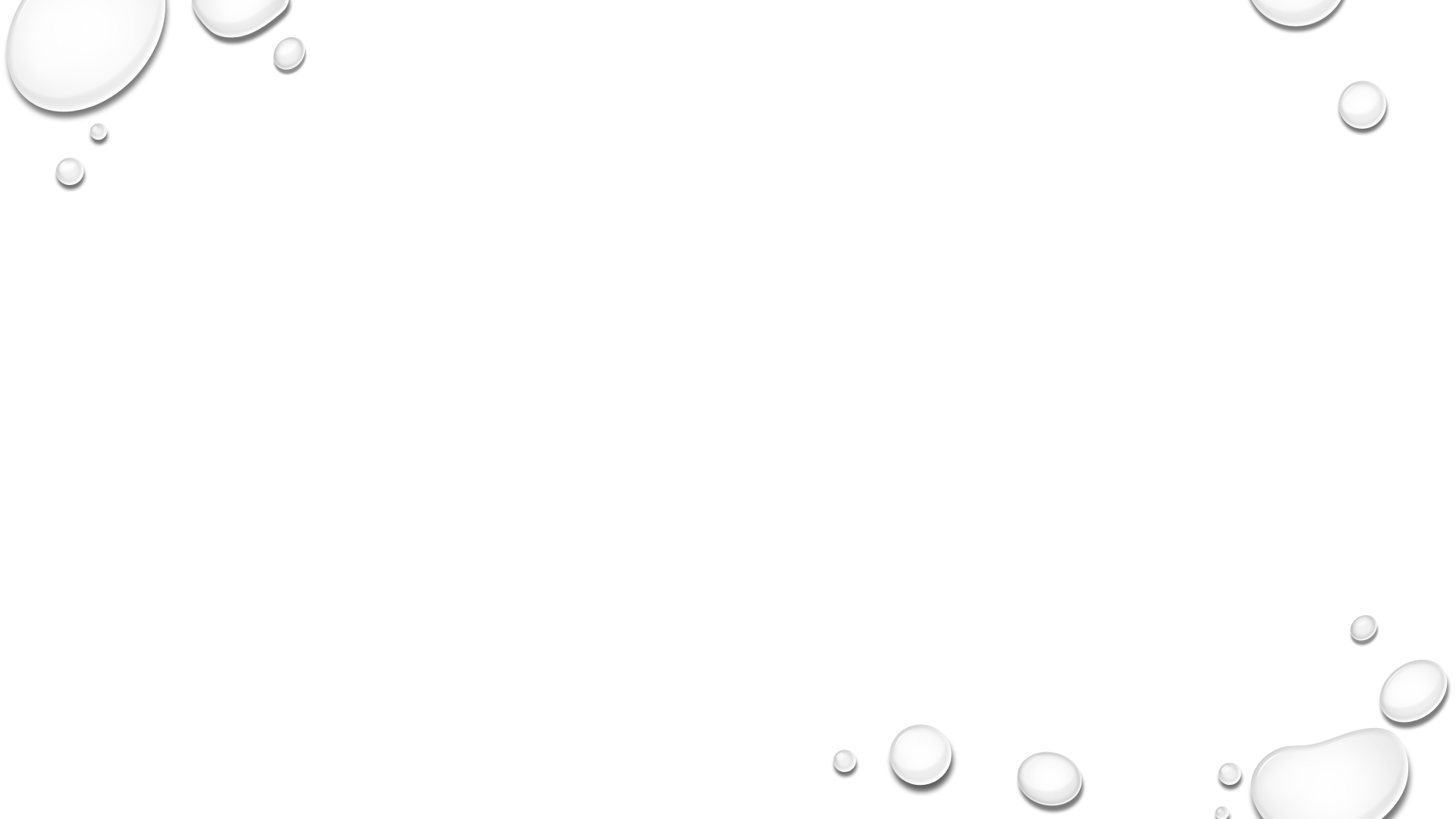 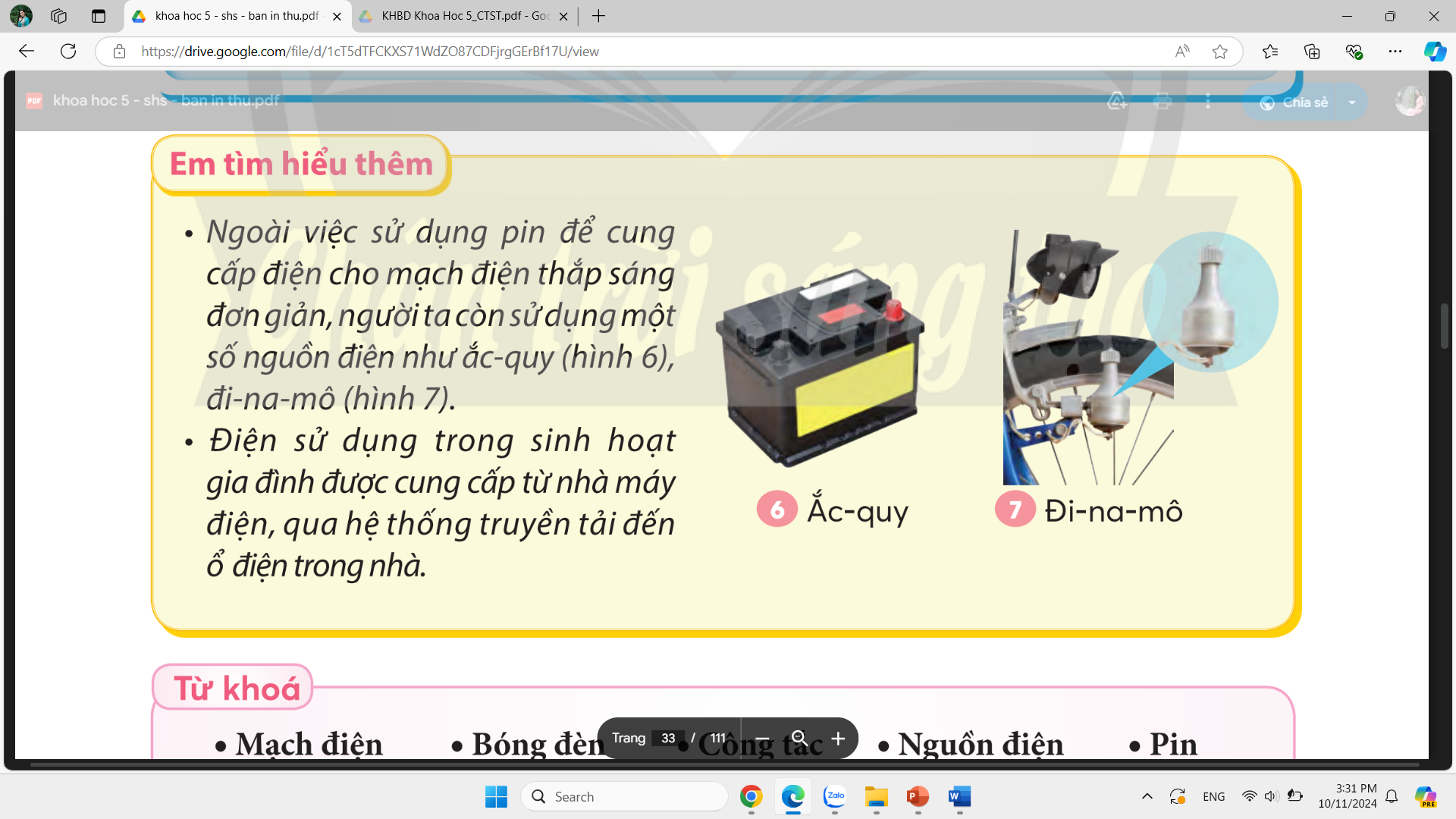  Hoạt động của Đi –na- mo
Hoạt động của Ắc-quy
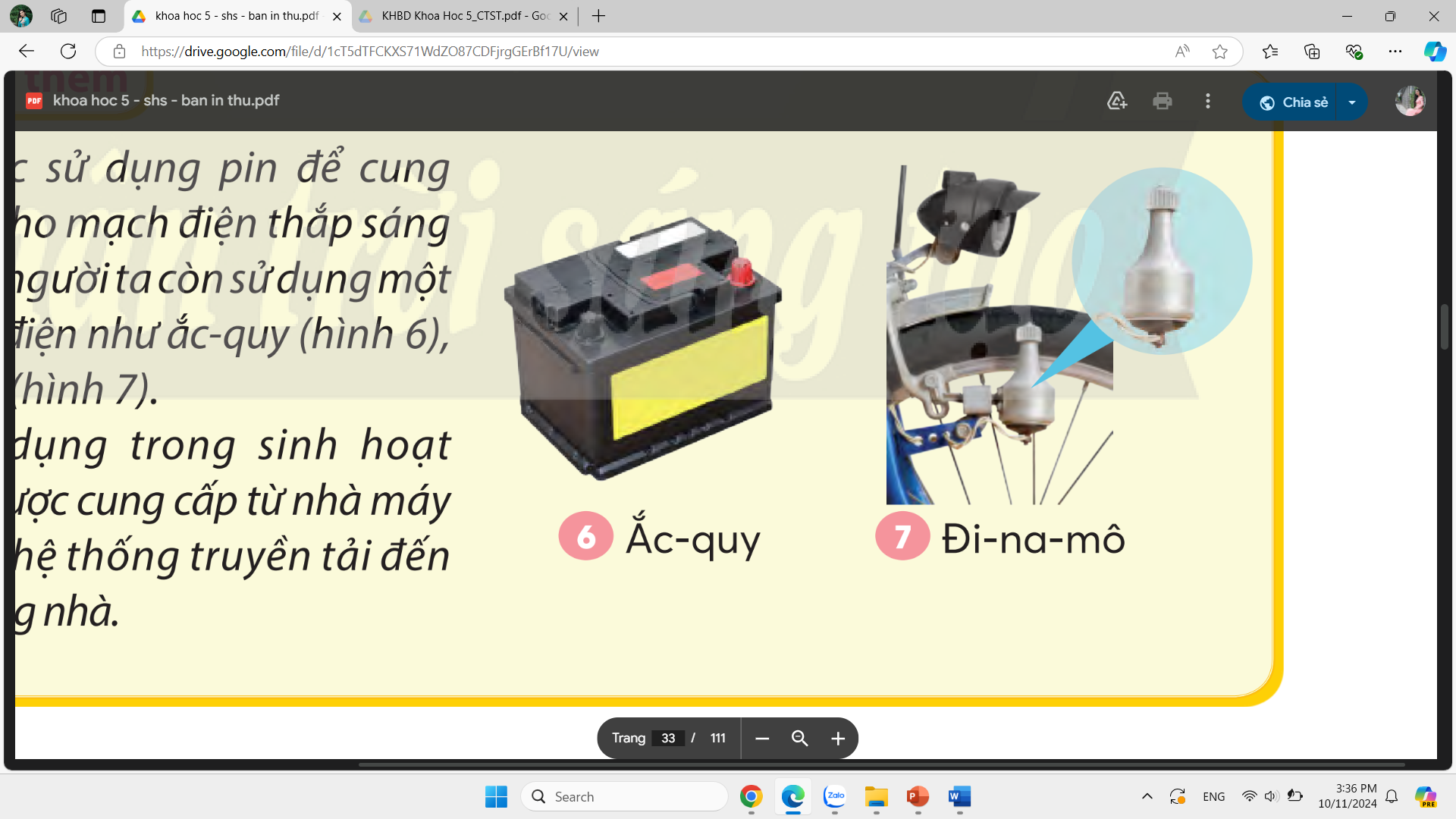 Điện sử dụng trong gia đình được cung cấp từ các nhà máy điện.
Hoạt động của nhà máy thủy điện
Năng lượng thủy triều điện là gì?
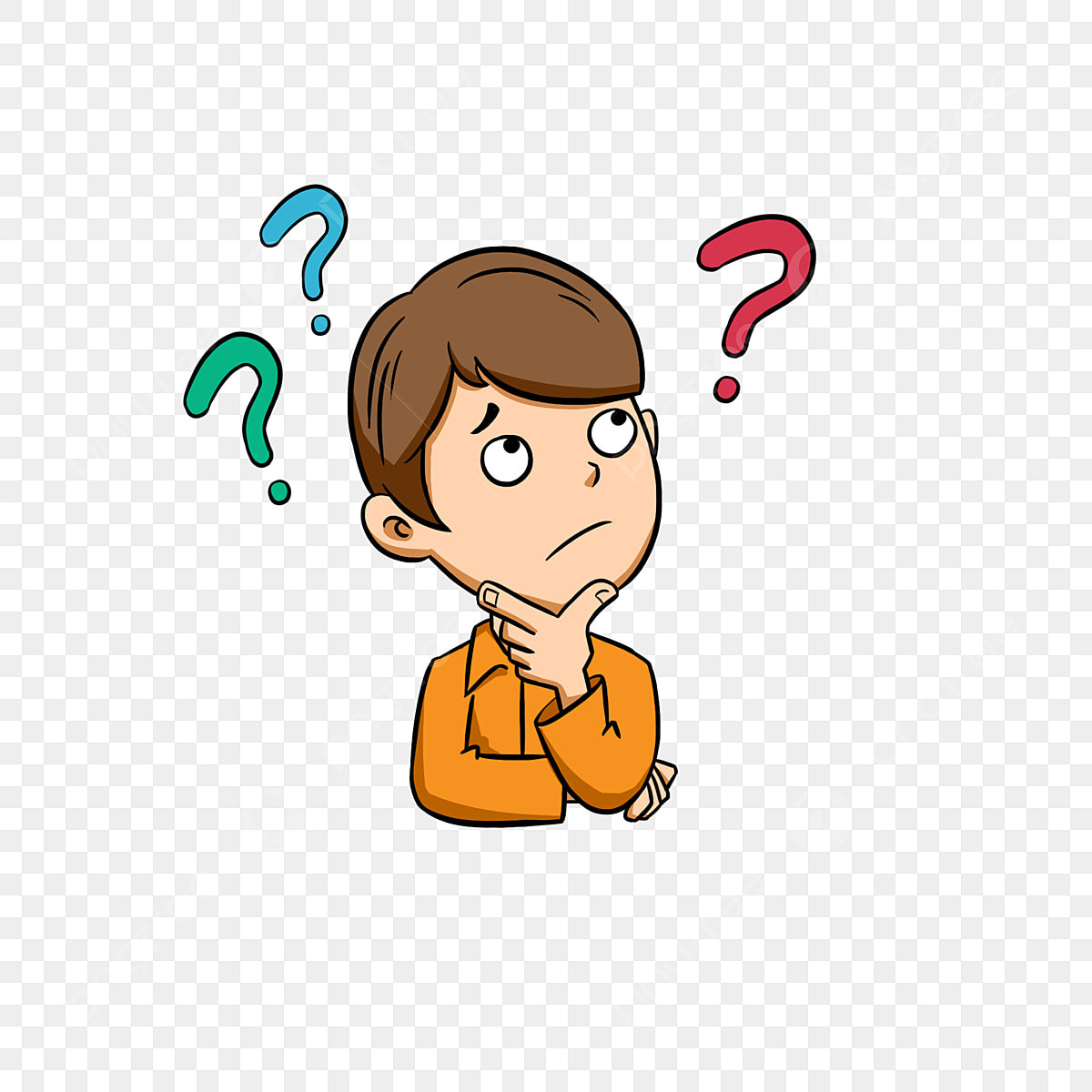 Em chuẩn bị bài:
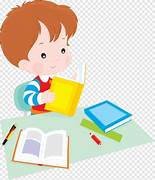 Bài 8- Tiết 1: 
Vật dẫn điện và vật cách điện
Trang 32
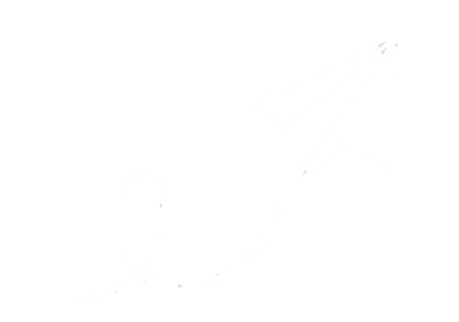 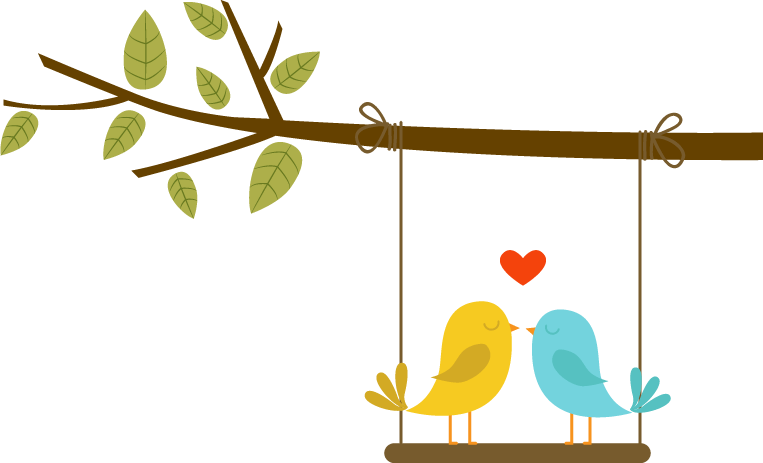 Chúc các em vui tươi, học tập tốt. Hẹn gặp lại nhé!
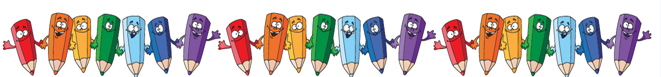